EEEFM Prof.ª Filomena Quitiba  
Piúma/ES, 1º semestre de 2019
DIAGRAMA VÊ: ESTUDANDO PARA O ENEM DE FORMA INVERTIDA
Aluno( s): Eyshila Custodio Dias   
Série: 3° ano | Turma: M02 | Turno: Matutino. Valor: 2,0 pontos
Professora: Lucas -  lucas.perobas@gmail.com
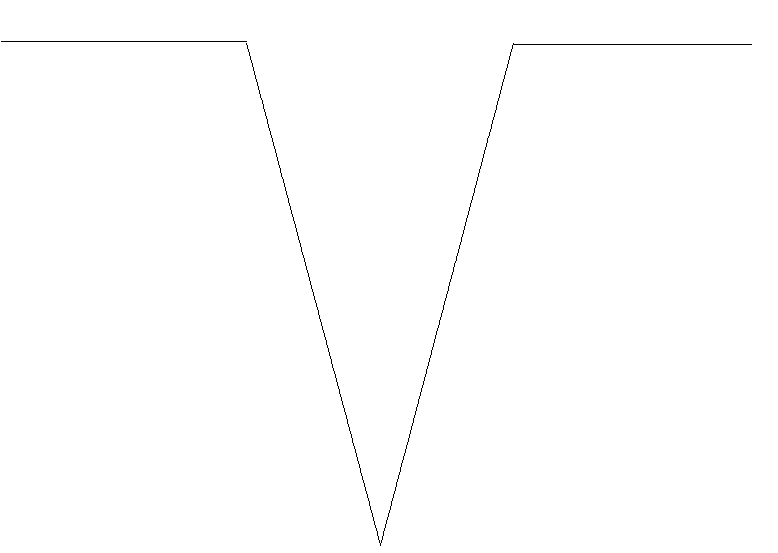 Domínio Conceitual
Domínio Metodológico
Teoria: Física
Asserções de valor:  
Foi consenso que os desafios são grandes na preparação para o Enem, pois requer dedicação e resiliência.
Questão básica
Qual será o tempo necessário, em horas, para a realização da entrega?
Princípios/necessidade didática:
Identificar as grandezas cinemáticas (espaço, velocidade) e suas relações com o tempo em análise de fenômenos identificar e interpretar o movimento uniforme em situações práticas. Calcular velocidade média em fenômenos que envolvam conhecimentos de cinemática.
Asserções de conhecimento:
A letra ´C Como temos uma velocidade máximo em todos os pontos da trajetória. Podemos usar:
V1=ΔS1/Δt1    V2=ΔS2/Δt2      Δttotal=Δt1+Δt2=1+0,5
80=80/Δt1       120=60/Δt2            Δttotal=1,5h
  Δt1=1h           Δt2=0,5h
Conceitos: O movimento, o equilíbrio e a descoberta de leis físicas Grandezas fundamentais da mecânica: tempo, espaço, velocidade e aceleração. ... Noção dinâmica de massa e quantidade de movimento (momento linear). Força e variação da quantidade de movimento.
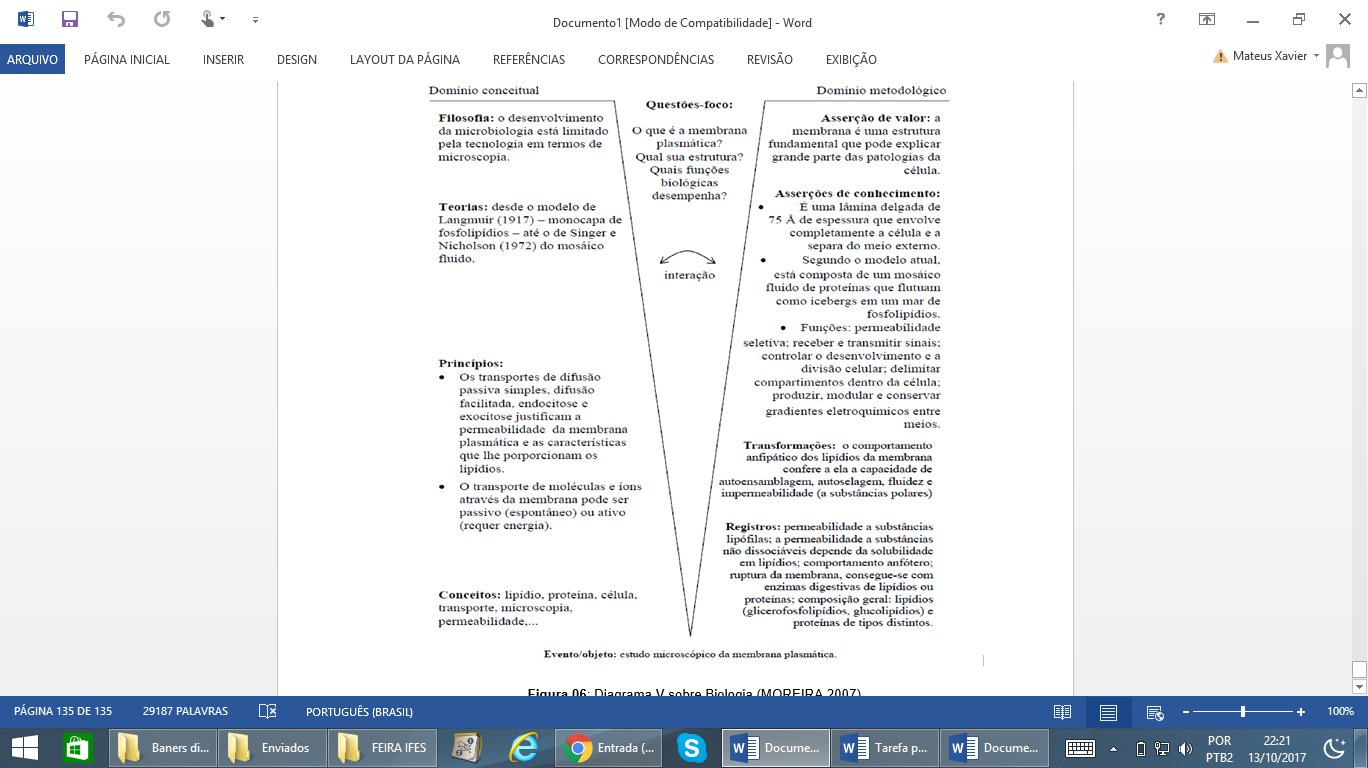 Interpretações: 
a) Errada, A letra A está errada porque o candidato não consegue interpretar o que está  sendo pedido por isso, manipula dados incorreta e parcialmente. É provável que ele tenha construído frações invertendo a relação distância/velocidade máxima, tendo considerando apenas uma  delas, assim, ele pode ter feito 80km dividido por 120km/h (=0,66) ou 60km dividido por 80km/h (=0,75).
Sentença Descritora: 
Identificar registros de praticas de grupos sociais no tempo e no espaço.
Competências socioemocionais: 
Aprender a conhecer: Raciocínio e Aprender a aprender.
Aprender a fazer: Protagonismo.
Aprender a ser: Construção e Execução do Projeto de Vida.
b) Errada, A letra B está errada porque o candidato não consegue interpretar o que está sendo pedido e, por isso, manipula dados incorreta. É provável que ele tenha construído frações invertendo a relação distância/velocidade  máxima, somando os valores ao final, assim, ele pode ter feito 80km dividido por 120km?h (=0,66) e, depois 60km divido por 80km/h(=0,75), encontrando 1,41 ao final.
Competências socioemocionais na BNCC: 
a) Valorizar e utilizar os conhecimentos historicamente construídos sobre o mundo físico, social, cultural e digital para entender e explicar a realidade, continuar aprendendo e colaborar para a construção de uma sociedade justa, democrática e inclusiva. 
b) Utilizar tecnologias digitais de comunicação e informação de forma crítica, significativa, reflexiva e ética nas diversas práticas do cotidiano (incluindo as escolares) ao se comunicar, acessar e disseminar informações, produzir conhecimentos e resolver problemas.
c) Correta
d) Errada, A letra D está errada porque o candidato não consegue interpretar o que está sendo pedido. É provável que tenha concluído que levarias 1 horas para o segundo, ,as sem entender o motivo.
e) Errada, A letra E está errada porque o candidato manipula incorretamente os dados relativos á segunda parte do percurso: como a relação entre 60 e 120 é o dobro, ele identifica o número 2 e o associa á quantidade de horas.
Transformações:
O movimento, o equilíbrio e a descoberta de leis físicas.
Competências Cognitivas:
Registros / Dados: Opções:
qual será o tempo necessário, em horas, para a realização da entrega?
a) 0,7
Competência de ÁREA 6 – Apropriar-se de conhecimentos da física para, em situações problema, interpretar, avaliar ou planejar intervenções cientifico-tecnológicas.

Habilidade 20 – Caracterizar causas ou efeitos dos movimentos de partículas, substâncias, objetos ou corpos celestes.
b) 1,4
c) 1,5
d) 2,0
e) 3,0
Evento 
ENEM: 2015 | Questão: 72, caderno branco|
Uma empresa de transportes precisa efetuar a entrega de uma encomenda o mais breve possível. Para tanto, a equipe de logística analisa o trajeto desde a empresa até o local da entrega. Ela verifica que o trajeto apresenta dois trechos de distâncias diferentes e velocidades máximas permitidas diferentes. No primeiro trecho, a velocidade máxima permitida é de 80 km/h e a distância a ser percorrida é de 80 km. No segundo trecho, cujo comprimento vale 60 km, a velocidade máxima permitida é 120 km/h. Supondo que as condições de trânsito sejam favoráveis para que o veículo da empresa ande continuamente na velocidade máxima permitida, qual será o tempo necessário, em horas, para a realização da entrega?
[Speaker Notes: Suporte: www.wikifisica.com; https://curriculointerativo.sedu.es.gov.br/  e https://sedudigital.wixsite.com/preenemdigital]